Figure 4.  Discrete regions of GPi labeled after injections of different prefrontal area subdivisions. Even after ...
Cereb Cortex, Volume 12, Issue 9, September 2002, Pages 926–935, https://doi.org/10.1093/cercor/12.9.926
The content of this slide may be subject to copyright: please see the slide notes for details.
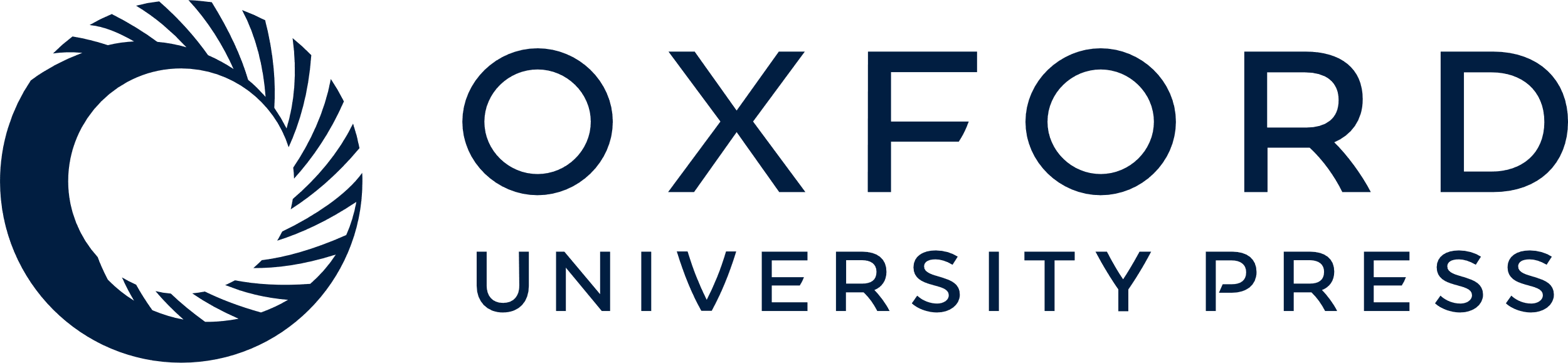 [Speaker Notes: Figure 4.  Discrete regions of GPi labeled after injections of different prefrontal area subdivisions. Even after injections of different subregions of the same cytoarchitectonic region (areas 9m and 9l), the location of labeled cells in GPi is differentially localized. Images are taken at the same rostrocaudal level of the nucleus. Abbreviations as in Figure 3. Scale bar = 500 μm.


Unless provided in the caption above, the following copyright applies to the content of this slide: © Oxford University Press]